R4.03 – Qualité et au-delà du relationnel
A. Casali
Plan
Info diverses 
C’est quoi un algo ? 
Premiers exemples 
Types d’action 
Schéma alternatif
Schéma alternatif en cascade
Schéma de choix
Expression logique complexe
A. Notations
A.1 Notations
Test papier / machine ? (on ne sait pas encore) mais 1h) : 50 % de la note du module
A.2 Durée enseignement
8h – TD / papier
Plan
Info diverses 
C’est quoi un algo ? 
Premiers exemples 
Types d’action 
Schéma alternatif
Schéma alternatif en cascade
Schéma de choix
Expression logique complexe
B. En ce qui concerne ma partie
B.1 Ce qu’on va faire
Qu’est ce qu’une dépendance fonctionnelle (DF);
En quoi une un DF est utile?;
Quels sont les types de schémas? 
Conception :
Mode a priori - on pense, puis on code;
Mode a postériori - on code, on ne pense pas, on regarde si on a +/- juste => utilisation d’Informatique décisionnelle (ID)
B. En ce qui concerne ma partie
B.2 Conception
Mode a priori - on pense, puis on code;
Mode a postériori - on code, on ne pense pas, on regarde si on a +/- juste => utilisation d’Informatique décisionnelle (ID / IA)
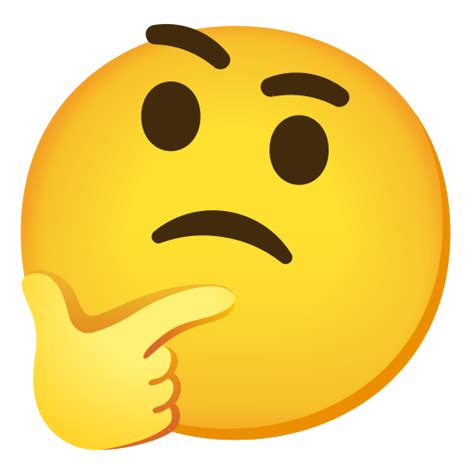 Répondre à ces questions : 
Est-ce qu’on a bien codé les spécifications ? 
Est-ce qu’on n’a pas des spécifications cachées (d’après les data) ?
B. ID vs IA
Différence : 
ID : Un algo fait par un humain, implanté par un humain;
IA : Un algo fait par un humain, implanté par un humain;
Différence :
Je sais expliquer mon résultat;
Je ne sais pas expliquer mon résultat;
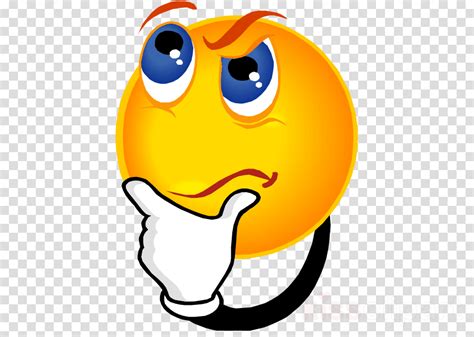 B. En ce qui concerne ma partie
B.2 Outils mathématiques nécessaires
Notion d’algèbre 
Quantificateur universel $\exists$ , $\forall$, …
Relation d’ordre sur des strings (dictionnaire, …) – plus petit que 
Opérateur union $\cup$, intersection $\cap$
Plan
Info diverses 
C’est quoi un algo ? 
Concept de maths 
Schéma alternatif
Schéma alternatif en cascade
Schéma de choix
Expression logique complexe
C. Les DFs (partie #1)
C’est mon daron
C.1 Une DF c’est quoi ?
Soit une relation r, sur R.On suppose de r ne contient qu’une table – modèle simpleUne DF X -> Y est validée ssi \forall t1, t2 \in r si t1[X] == t2 [X] alors t1[Y]= = t2[Y]
C.2 Comment on code une DF
Une DF est codée par un trigger (PL/SQL) – côté serveur;
On code 1 tigger par DF
La DF Pilote => salaire est elle vérifiée ?La DF Vol => Pilote  est elle vérifiée ?
C.3 Il faut avoir de la cohérence entre nos data
Normalement, un même type d’avion fait le même trajet
On devrait avoir une DF Vol -> Type Avion d’après nos connaissances, mais on va devoir l’invalider d’après nos datas.
A ce moment vous devez vous posez 2 questions : 
Pourquoi on a-t-on cette DF;
Est-elle tout le temps valable ?
Si ça n’est pas le cas => drop trigger XXX
On ne perd pas de temps à vérifier une contrainte obsolète (éco-conception / dev durable / … )
C.4 Pb les relations (les datas) évoluent au court du temps
Si j’arrive en, tant que stagiaire, quelle est mon salaire, - on suppose que la DF Pilote => salaire est vraie  ?
J’aime les stages à 100K 
C.5 Combien de DFs on a ?
Hypothèse : |P(R)| = 2 |R|
Monter que le nombre de DFs est borné par 2 2*|R|
Si on prend par exemple, une relation toute clé pour laquelle |R| = 100, combien de DFs peut-on avoir ?
Montrer que ce nombre vaut ~~ 10 60
Tips : 2 10 ~~ 103
Plan
Info diverses 
C’est quoi un algo ? 
Concept de maths 
Schéma alternatif
Schéma alternatif en cascade
Schéma de choix
Expression logique complexe
C. Concept de maths :
C.1 espace de recherche
Soit un schéma R sur r, 

Dans un souci de simplification, on considère la relation r n’a qu’une seule table.
on note P(R) l’ensemble des combinaisons uniques, triée par ordre alphabétique, des mots que l’on peut constituer à partir de R. 

Par exemple, si    : 
R = {A, B}
Alors P(R) = {\emptyset, A, B, AB,}
Alors P(R) = {\emptyset, A, B, AB }
R = {A, B, C} 
Alors P(R) = {\emptyset, A, B, C, AB, AC, BC, ABC}
C. Concept de maths :
C.1 intersection
Soit X, Y \in P(R), X \cap Y = {x \in X tq x \in Y}Exemple, sur R = ABCDE * Si X = ABC et Y = ABD alors X \cap Y = AB* Si X = ABC et Y = Ealors X \cap Y = \emptyset
C. Concept de maths : union
C.2 Union
Soit X, Y \in P(R), X \cup Y = {x \in X tq x \in X ou x\in Y }Exemple, sur R = ABCDE * Si X = ABC et Y = ABD alors X \cup Y = AB* Si X = ABC et Y = Ealors X \cup Y = ABCE
C. Concept de maths
Soit X, Y \in P(R), X \subseteq Y =
vrai ssi \forall x \in X :  x\in Yfaux sinon

exemple, sur R = ABCDE * Si X = ABC et Y = ABD alors X \subseteq Y = faux* Si X = ABC et Y = Ealors X \subseteq Y = faux
* Si X = AB et Y = ABD alors X \subseteq Y = vrai
Plan
Info diverses 
C’est quoi un algo ? 
Concept de maths 
Schéma alternatif
Schéma alternatif en cascade
Schéma de choix
Expression logique complexe
C. Concept de maths
C.1 Besoin de trier des éléments
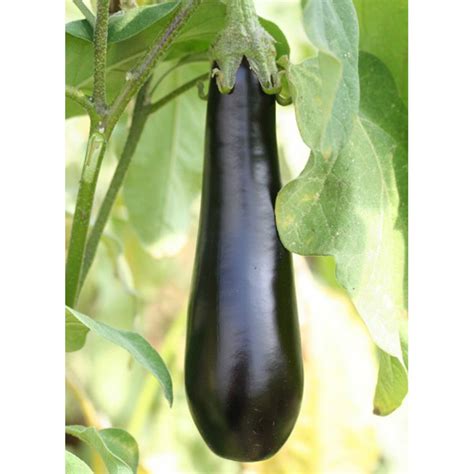 Soit une aubergine : 







Question  « comment je trie une collection d’aubergines»  selon quel(s) critère(s) ?: 
Longueur ? 
Largeur ?
Hauteur ? 
Volume ? (calcul ? mesure ?)
Périmètre (surface de l’air) ? (calcul ? mesure ?)
C. Concept de maths
C.2 Besoin de trier des éléments dans un alphabet \alpha
Soit \alpha un ensemble de lettres , \alpha = {A B, C,  …, Z}
P(\alpha) désigne toutes les combinaisons possibles de A;P(\alpha) = {A B, C, …Z, AA, AB, … AZ, BA, BB … BZ, …. , ABC…Z, A0B0C0 …. Z0; ….} sous Excell; 

Question  : 
Trier Raiponse
Tips : Le mot à trier n’existe pas en francé :
Tous les mots possibles
Un ensemble de lettres
Pas de redondance entre les lettres
Exo
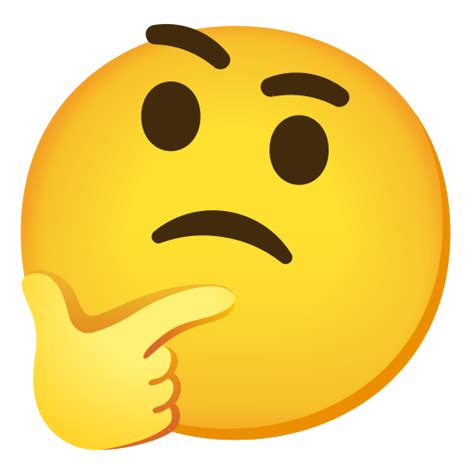 C. Concept de maths
C.2 Besoin de trier des éléments dans P(R)
Soit R un ensemble de lettres, R = {A B, C, }
P(R) désigne toutes les combinaisons possibles, sans redondance, de R;P(X) = {A B, C, …Z, AA, AB, … AZ, BA, BB … BZ, …. , ABC…Z, A0B0C0 …. Z0; ….}

Question  : 
Combien d’éléments à P(R) => 2|R|
Comment trier R ?
Par ordre alphabétique ?
Avez-vous juste ? (ie respecte–t-on l’ordre)alphabétique ?
Par d’inclusion ?
Question : 
* Comment comparer vous les ensembles AB et C ? (on ne peut pas)
Exo
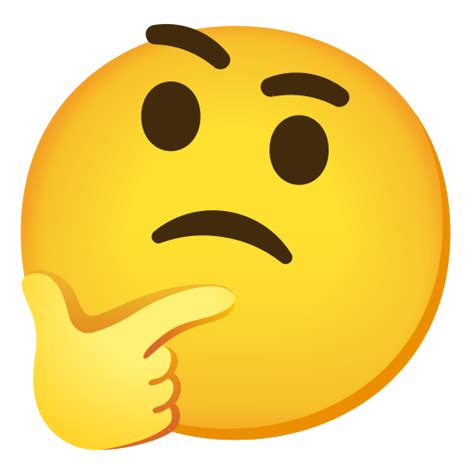 Enumérer l’ensemble des parties de A, B, C : selon : 
A l’arrache; 
L’ordre du dictionnaire;
L’ordre d’inclusion.
C. Concept de maths
C.2 Opérateur semi-union
Objectif :
Enumérer une unique fois les combinaisons dans l’espace de recherche
Simplifier l’écriture des algos qui parcourent l’espace de recherche
Soient X, Y \ in P(R), alors X \semicup Y = 
X \ cup Y ssi : 
|X| = |Y| // Les 2 opérandes ont le même nombre d’éléments
X \max (x) = Y \max (Y) // Les 2 opérandes, moins la plus grande lettre) sont identiques
Max (X) < max (Y) // la plus grande lettre de X apparait avant, dans l’ordre alphabétique, que Y.
Sinon on renvoie \emptyset
Exemple : 
ABC \semicup ABD = ABCD
ABD \semicup ABC = \vide
AB \semicup C = \vide
C. BUT
C.2 parcourir l’espace de recherche, tout en minimisant les opérations d’E/S
problèmes :
C’est super coûteux;
C’est pas éco-conception compatible
Pour parcourir un espace de recherche, sur R, on a 3 ordres possible : 
Ordre lexicographique (Celui du dictionnaire) – pas cool pour notre pb;
Ordre lectique (vous n’avez pas le level)
Ordre d’inclusion
Spoiler alert – c’est lui qu’on va utiliser.
C.3 parcourir l’espace de recherche, tout en minimisant les opérations d’E/S, et en énumérant les solutions de façon unique
Algorithme Apriori-V1Entrée : schéma relationnel Rsortie : P (R)C0 = \emptysetC1 = x \in Ri = 1tant_que |Ci| > 1faire	Ci+1 = {X \semicup Y  tq X \in Ci, Y \in Ci}
 	++i;ffaireRenvoyer \cup Ci